Вивчаємо інформатику
10 клас
За підручником «Інформатика. 10 клас» Й.Я. Ривкінда, Т.І. Лисенко, Л.А. Чернікової, В.В. Шакотько
Тема уроку: Вступний урок. Повторення основних тем курсу інформатики 9 класу
Урок 1
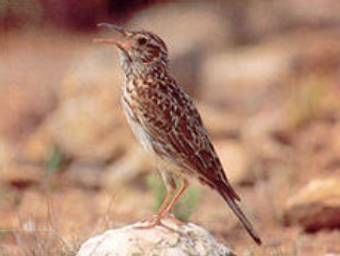 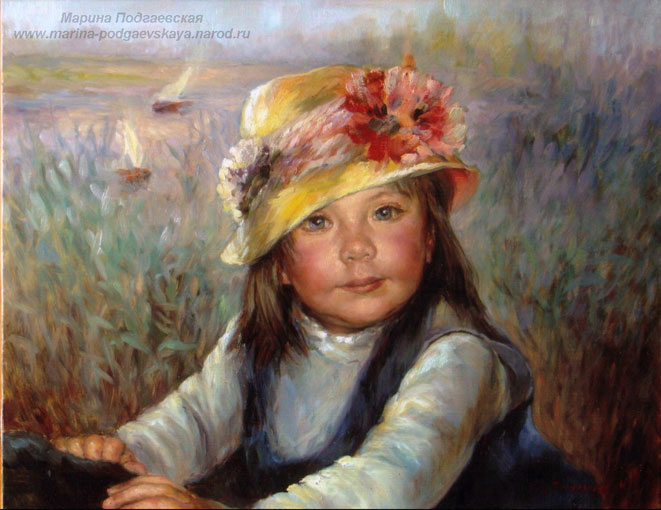 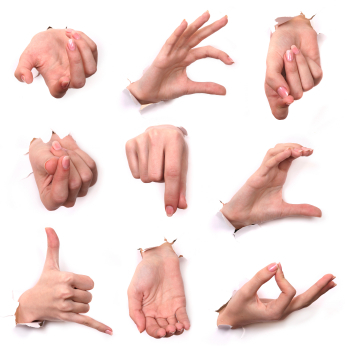 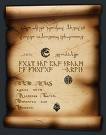 11.06.2011
Навчальна презентація з інформатики, 10 клас, 1 урок
3
Інформаційні процеси
11.06.2011
Навчальна презентація з інформатики, 10 клас, 1 урок
4
11.06.2011
Навчальна презентація з інформатики, 10 клас, 1 урок
5
11.06.2011
Навчальна презентація з інформатики, 10 клас, 1 урок
6
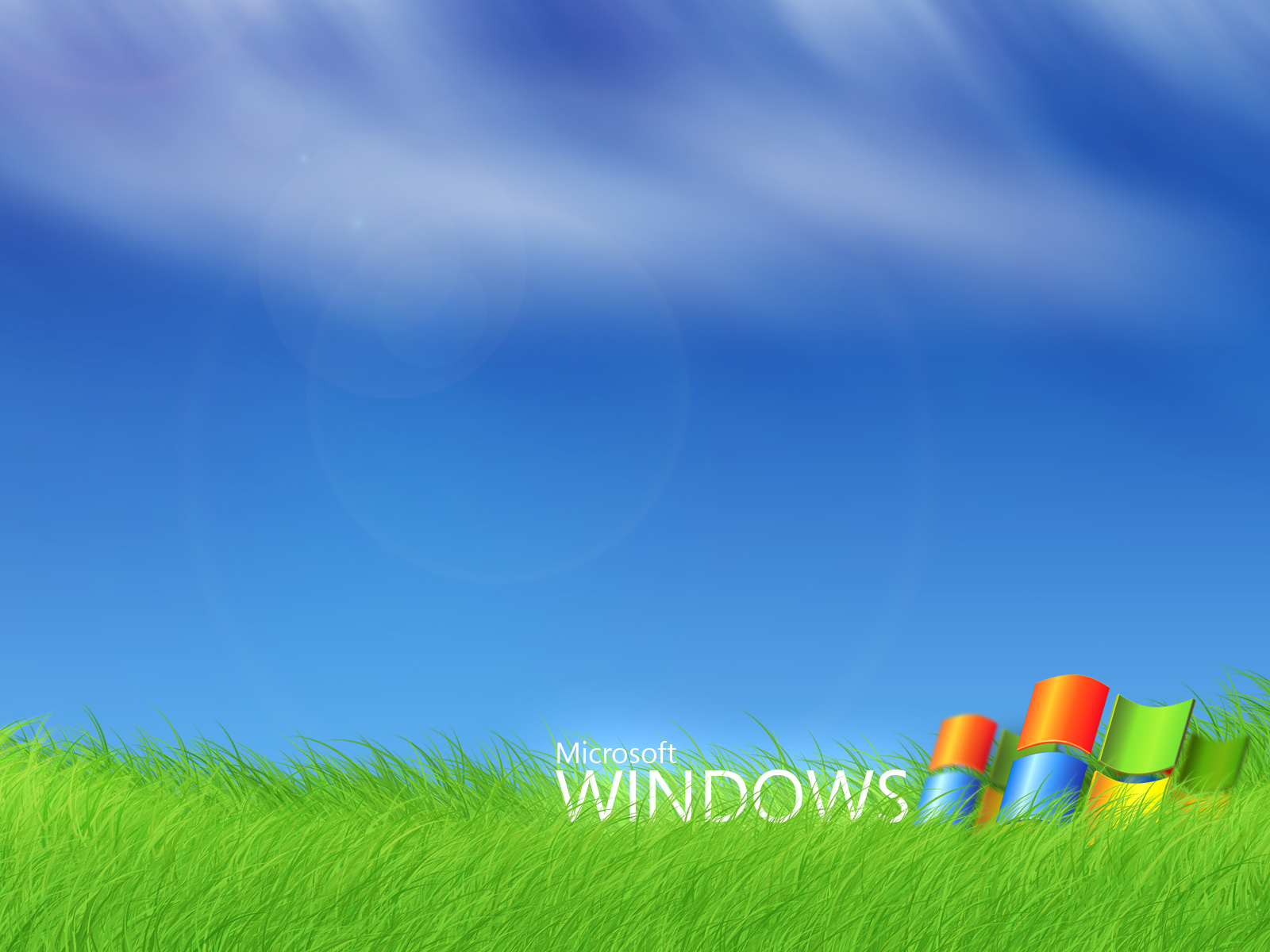 11.06.2011
Навчальна презентація з інформатики, 10 клас, 1 урок
7
Основні елементи інтерфейсу
11.06.2011
Навчальна презентація з інформатики, 10 клас, 1 урок
8
11.06.2011
Навчальна презентація з інформатики, 10 клас, 1 урок
9
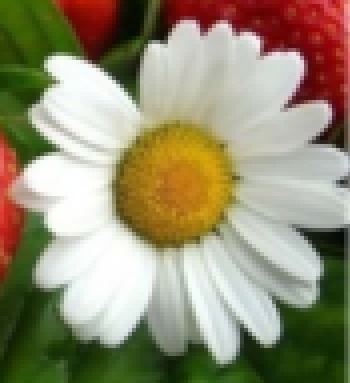 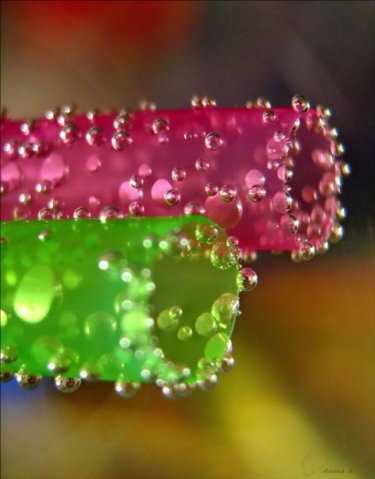 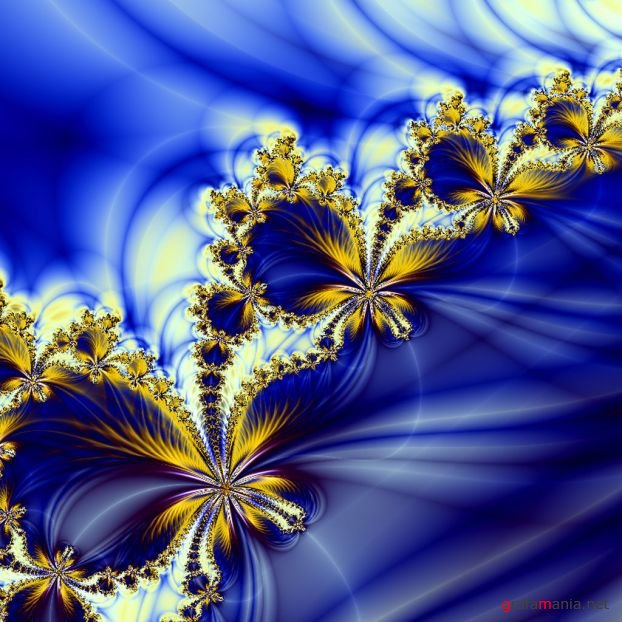 11.06.2011
Навчальна презентація з інформатики, 10 клас, 1 урок
10
11.06.2011
Навчальна презентація з інформатики, 10 клас, 1 урок
11
11.06.2011
Навчальна презентація з інформатики, 10 клас, 1 урок
12
11.06.2011
Навчальна презентація з інформатики, 10 клас, 1 урок
13
11.06.2011
Навчальна презентація з інформатики, 10 клас, 1 урок
14
11.06.2011
Навчальна презентація з інформатики, 10 клас, 1 урок
15
11.06.2011
Навчальна презентація з інформатики, 10 клас, 1 урок
16
11.06.2011
Навчальна презентація з інформатики, 10 клас, 1 урок
17
11.06.2011
Навчальна презентація з інформатики, 10 клас, 1 урок
18
11.06.2011
Навчальна презентація з інформатики, 10 клас, 1 урок
19
Вивчення інформатики в 10 класі розраховано на 35 годин
(1 година на тиждень). Протягом цього часу учні мають виконати 11 практичних робіт. Увесь курс поділено на 4 теми.

Тема 1. Комп'ютерні презентації та публікації (12 год)
Створення й демонстрація комп'ютерних презентацій (5 год)
Обробка мультимедійних даних (4 год)
Основи створення комп'ютерних публікацій (3 год)
Тема 2. Текстовий процесор (8 год)
Тема 3. Служби Інтернету (7 год)
Електронна пошта (4 год)
Інтерактивне спілкування (3 год)
Тема 4. Програмні засоби навчального призначення (4 год)
Програмні засоби для вивчення профільного предмета (2 год) 
Навчання в Інтернеті (1 год)  
Програмні засоби для навчання іноземних мов (1 год)
11.06.2011
Навчальна презентація з інформатики, 10 клас, 1 урок
20
Використовуємо у роботі
Основний підручник
1. Комплект навчальних презентацій
2. Комплект завдань для відпрацювання навичок роботи до кожної теми
3. Інтернет-ресурси:
 Сайт школи “Вивчаємо інформатику”
 Персональні блоги кожного учня
 Шкільну групу Google
  Електронний журнал
11.06.2011
Навчальна презентація з інформатики, 10 клас, 1 урок
21